Projekt 1.18 „Tworzenie i rozwijanie standardów usług pomocy i integracji społecznej”, Zadanie 2 – główne założenia.Poznań, 13 XII 2011r.
Anna Kruczek
Wspólnota Robocza Związków Organizacji Socjalnych
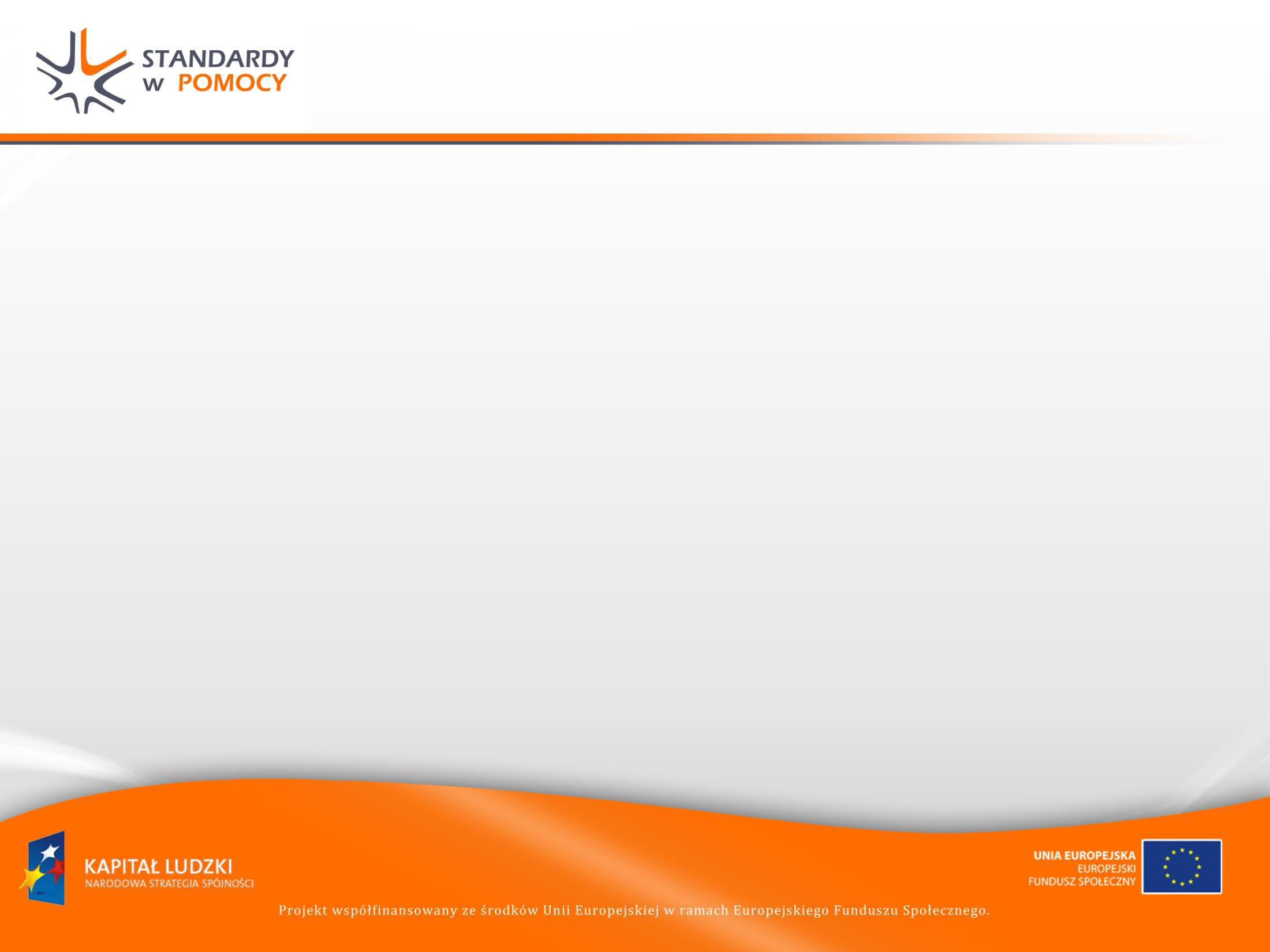 Projekt 1.18
Projekt systemowy 1.18 jest realizowany w ramach Programu Operacyjnego 
Kapitał Ludzki 2007-2013.

Należy do priorytetu I Zatrudnienie i Integracja społeczna; działanie 1.2 Wsparcie systemowe instytucji pomocy i integracji społecznej. 

Departamentem inicjującym projekt jest Departament Pomocy i Integracji Społecznej (MPiPS), który ostatecznie odbiera produkty projektu.
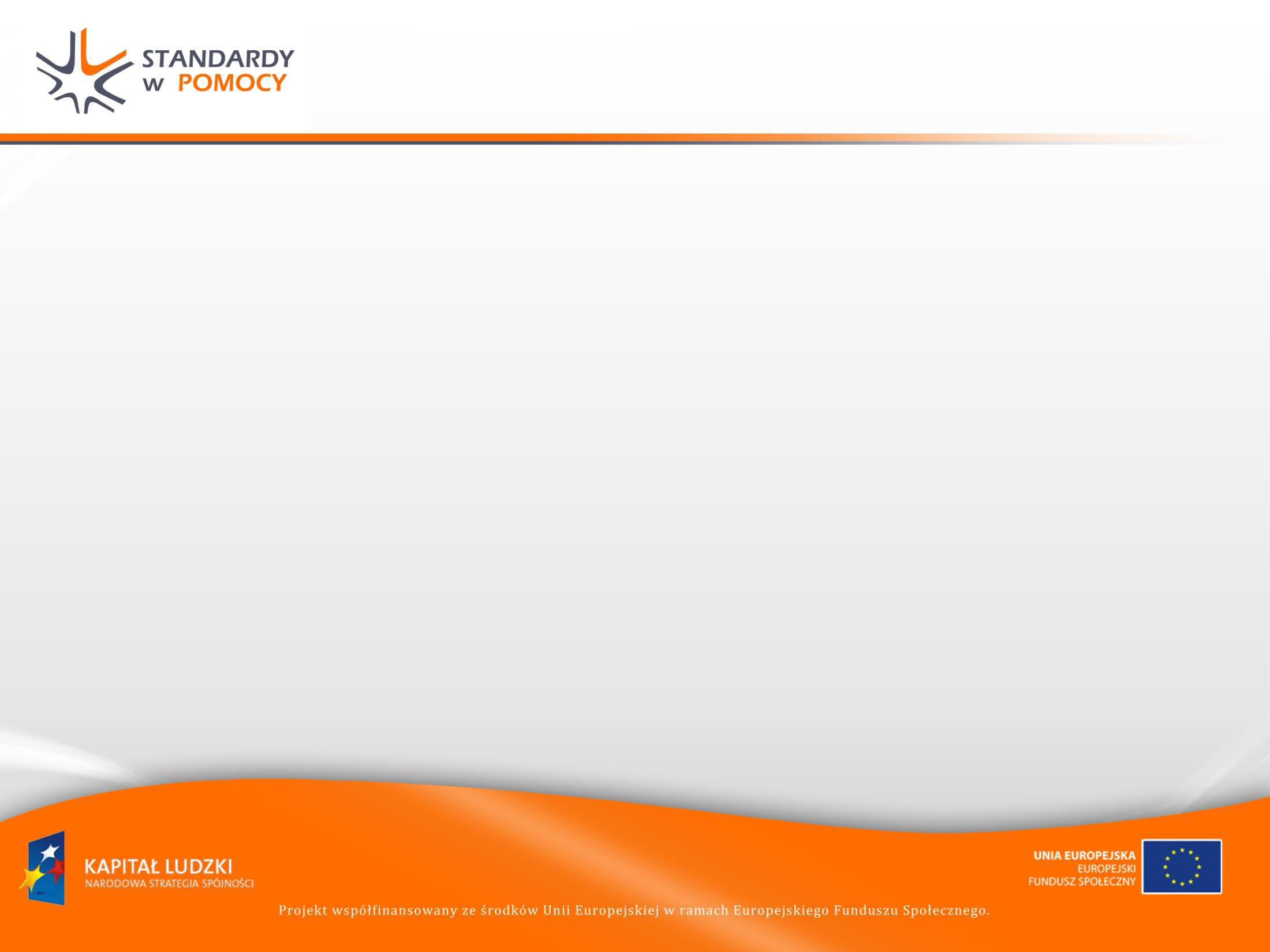 Projekt 1.18
Projekt realizowany jest w partnerstwie 11 organizacji pozarządowych i Centrum Rozwoju Zasobów Ludzkich – lidera partnerstwa.
Zadania merytoryczne:
Zadanie 2 – Działania w zakresie wdrażania standardów pracy socjalnej i funkcjonowania instytucji pomocy i integracji społecznej – realizuje WRZOS przy udziale FORUM i CENTRUM
Zadanie 3 - Wypracowanie innowacyjnego standardu środowiskowej pracy socjalnej/organizowania środowiska lokalnego – realizuje CAL i ISP
Zadanie 4 – Gminny Standard Wychodzenia z Bezdomności – realizują PFWB, TPBA, Caritas, Barka, Monar, Otwarte Drzwi
Zadanie 5 – Wzmocnienie instytucji pomocy społecznej i administracji w zakresie narzędzi informatycznych - realizuje CRZL
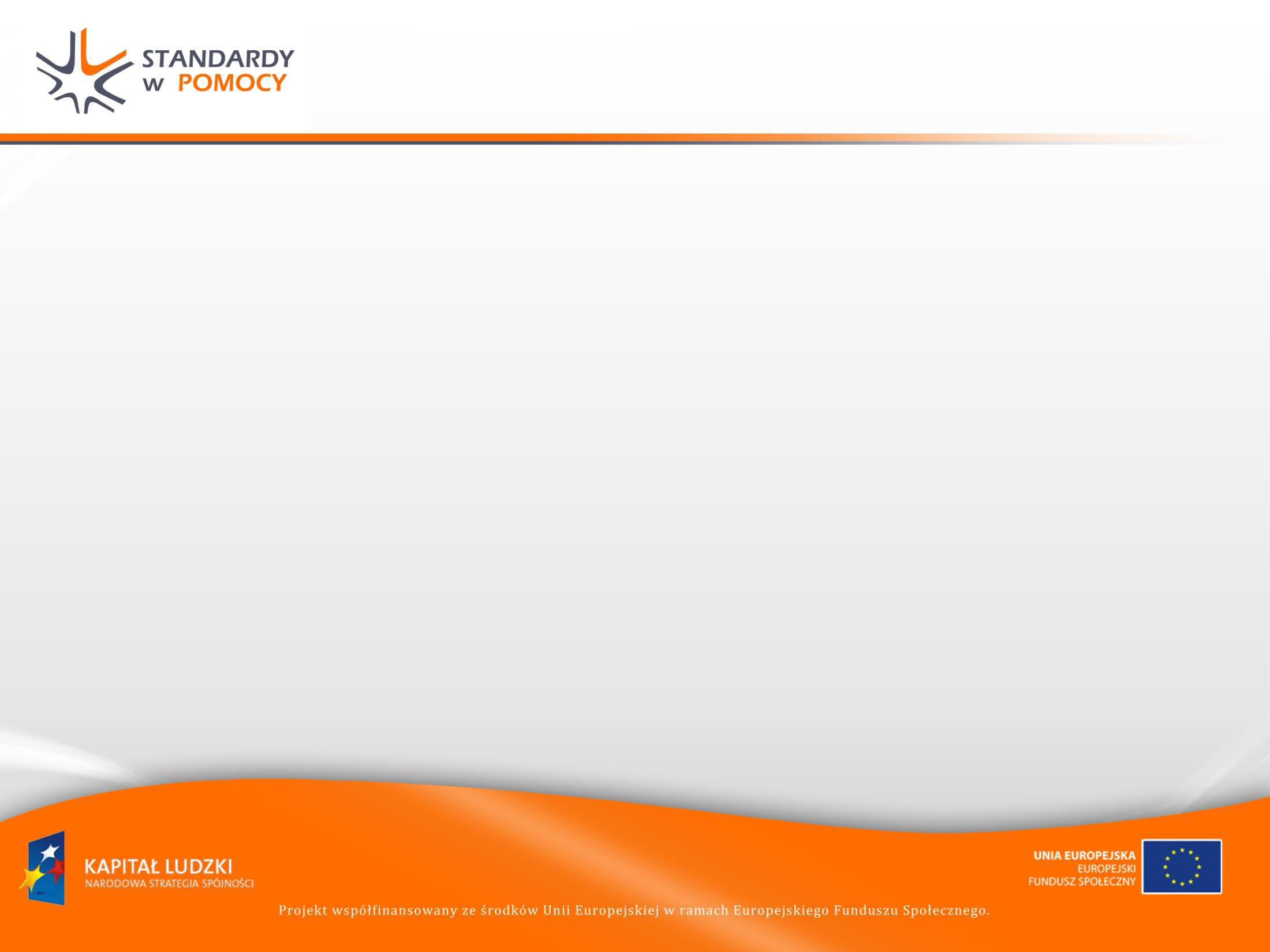 Partnerzy Zadania 2
Zadanie 2 „Działania w zakresie wdrażania standardów pracy socjalnej i funkcjonowania instytucji pomocy i integracji społecznej”. Partnerzy:

Centrum Rozwoju Zasobów Ludzkich – lider
Wspólnota Robocza Związków Organizacji Socjalnych (WRZOS)
Stowarzyszenie Samorządowych Ośrodków Pomocy Społecznej „FORUM”
Ogólnopolskie Stowarzyszenie Powiatowych i Miejskich Ośrodków Pomocy Rodzinie „CENTRUM”
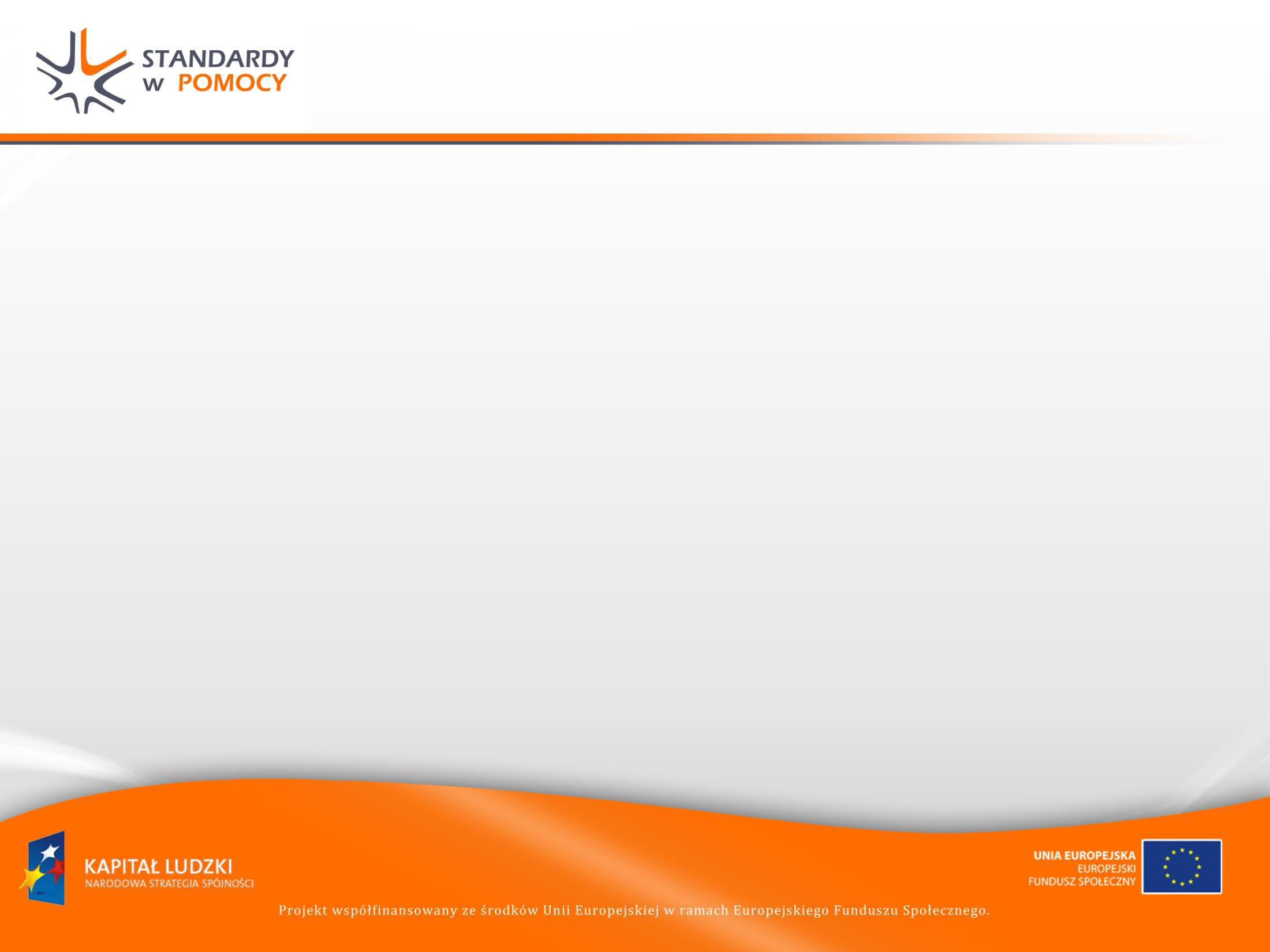 Cel Zadania 2
Rozwój systemu pomocy i integracji społecznej, poprzez opracowanie i wdrożenie, wybranych standardów usług pomocy i integracji społecznej
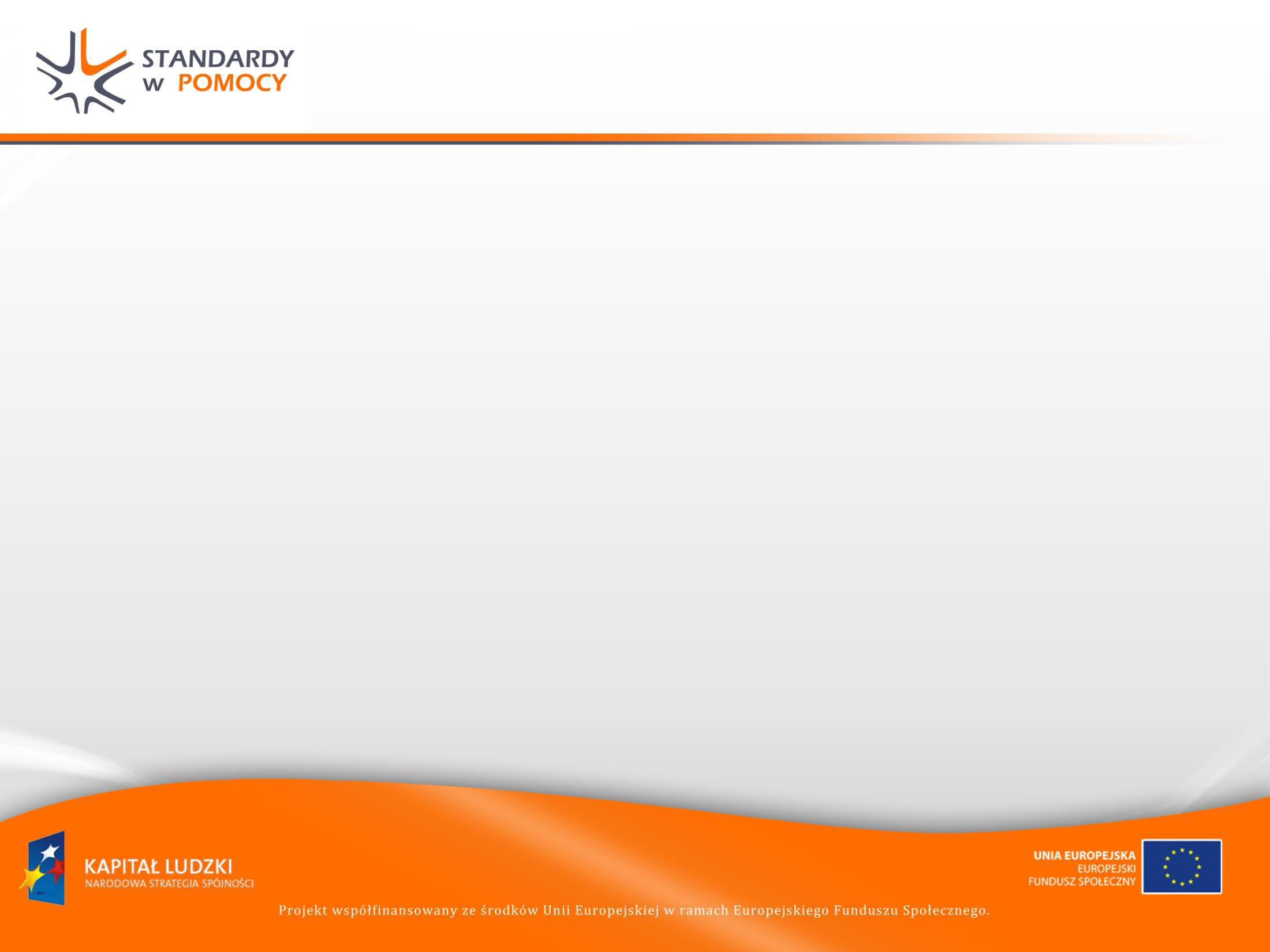 Obecny etap realizacji Zadania 2
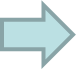 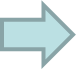 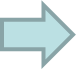 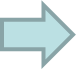 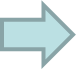